CALCULUS
Average rates of change
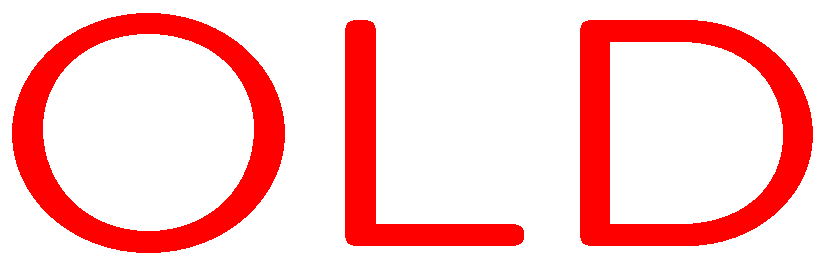 1
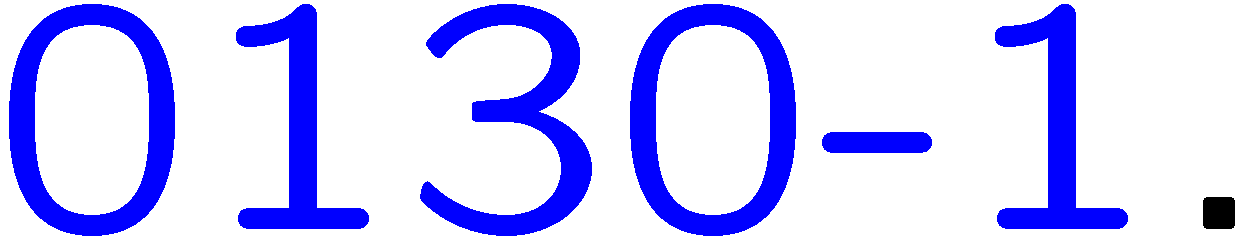 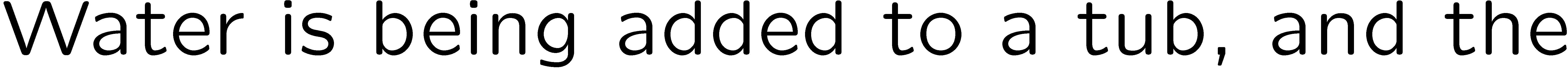 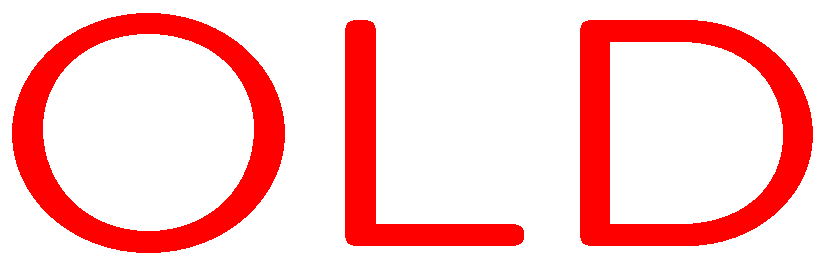 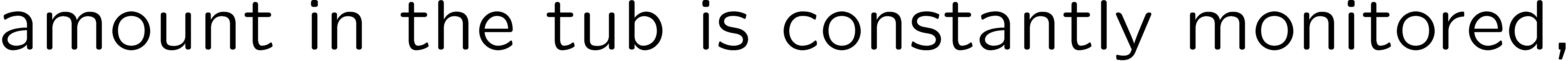 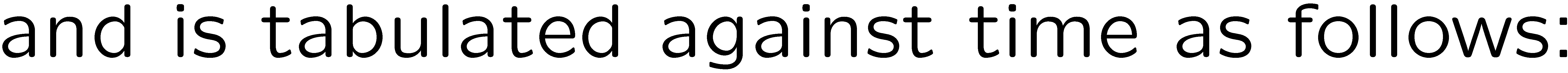 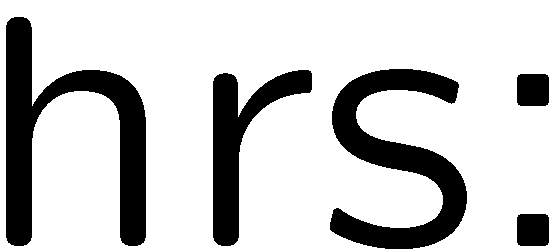 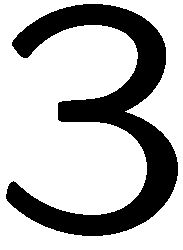 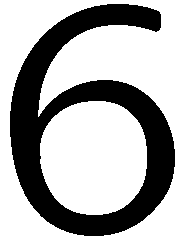 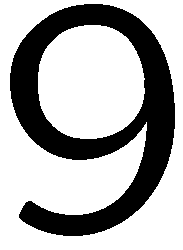 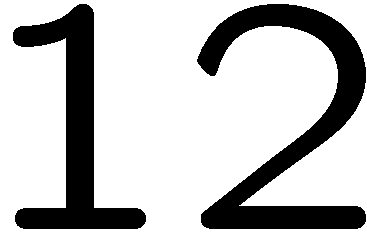 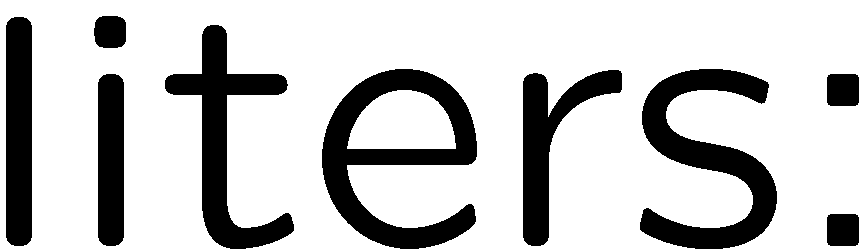 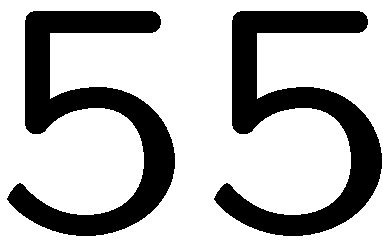 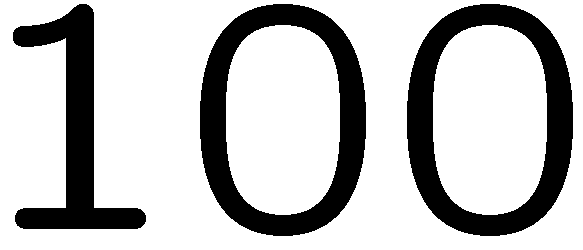 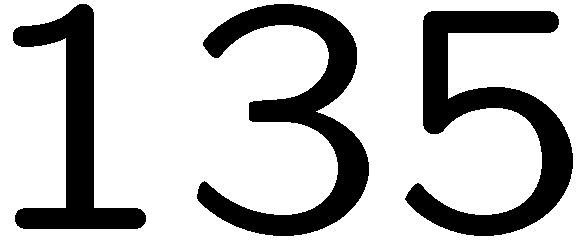 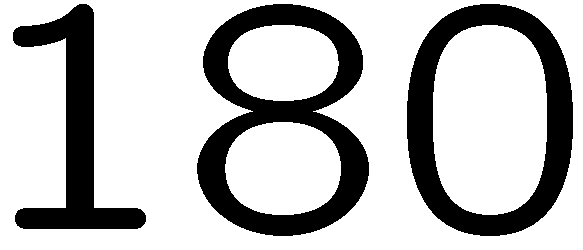 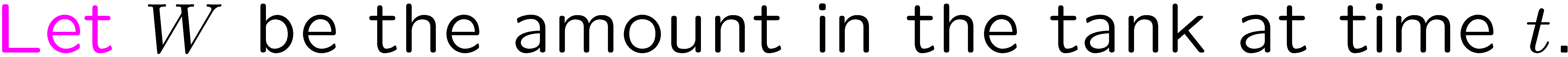 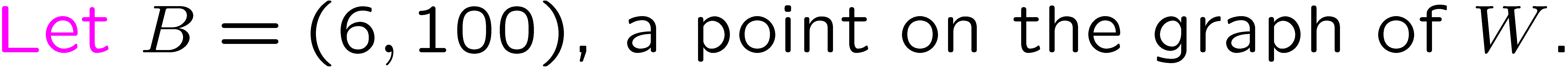 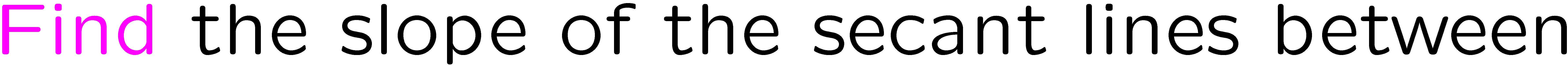 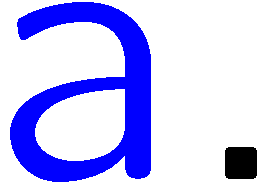 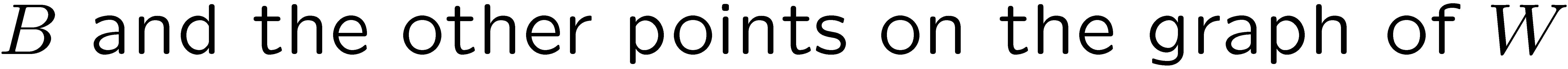 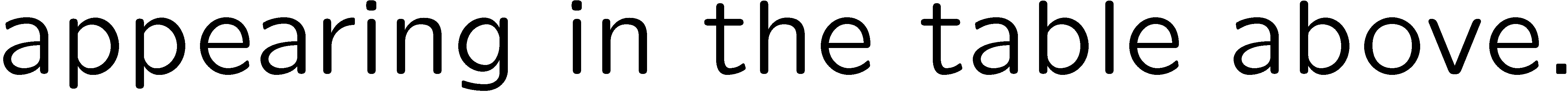 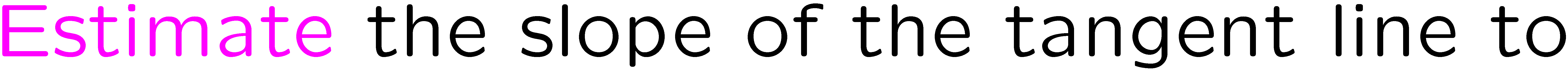 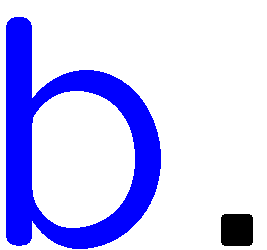 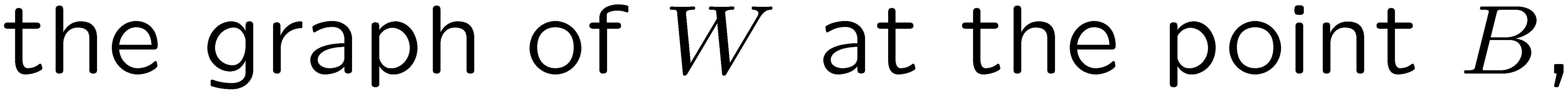 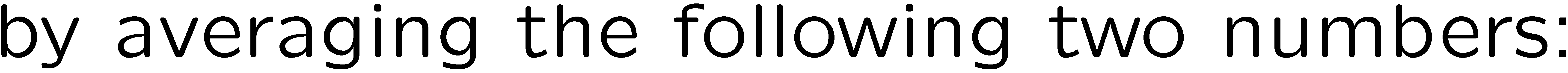 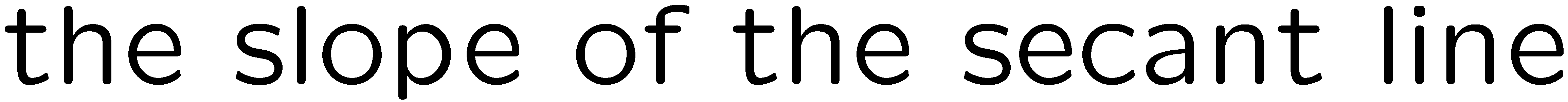 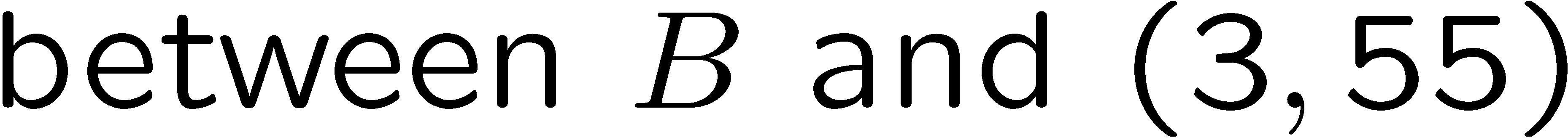 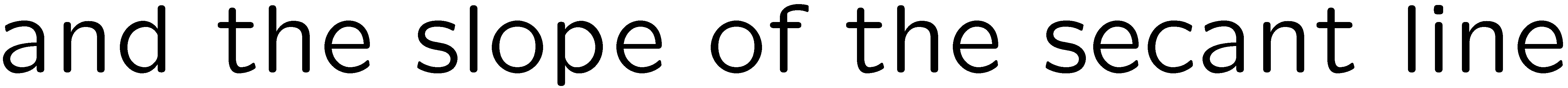 2
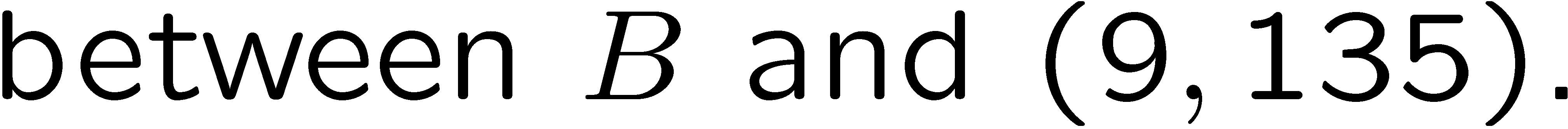 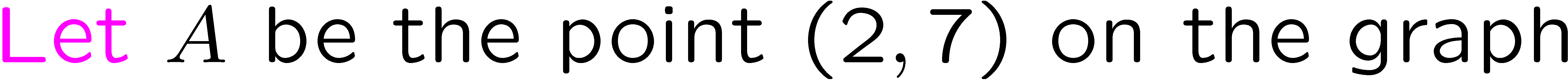 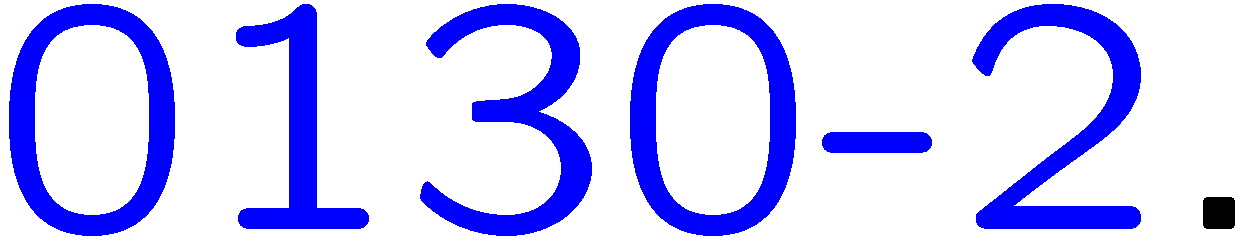 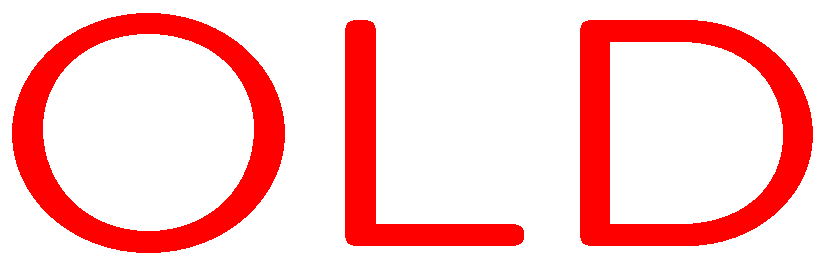 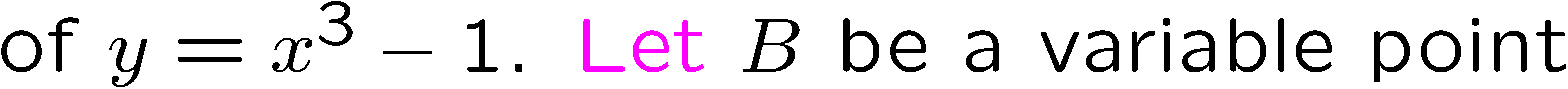 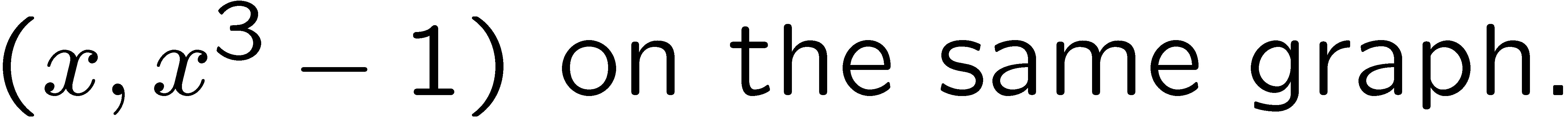 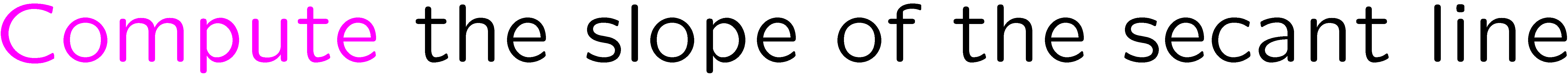 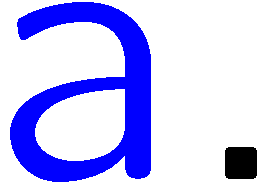 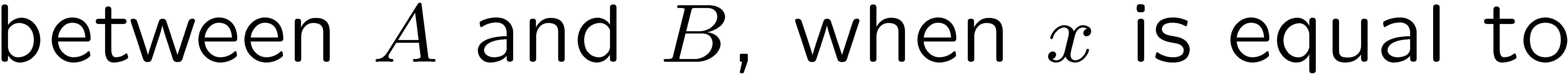 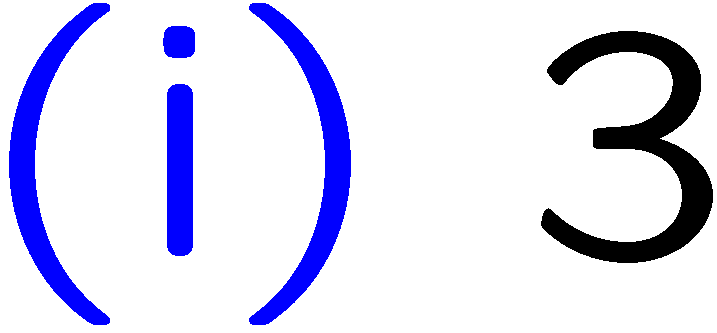 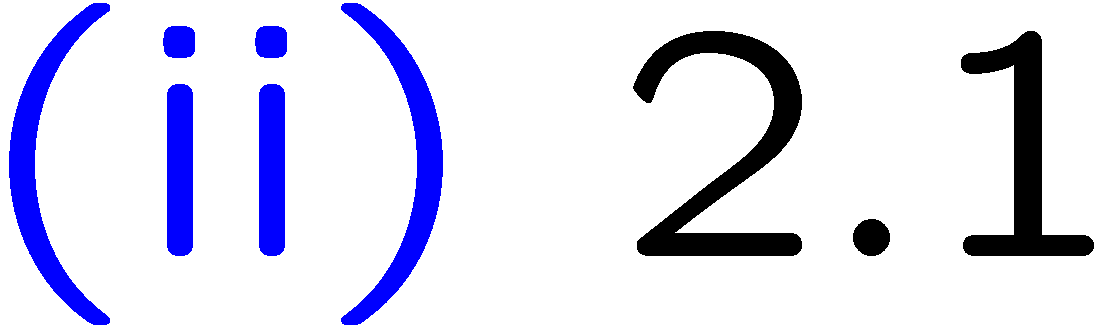 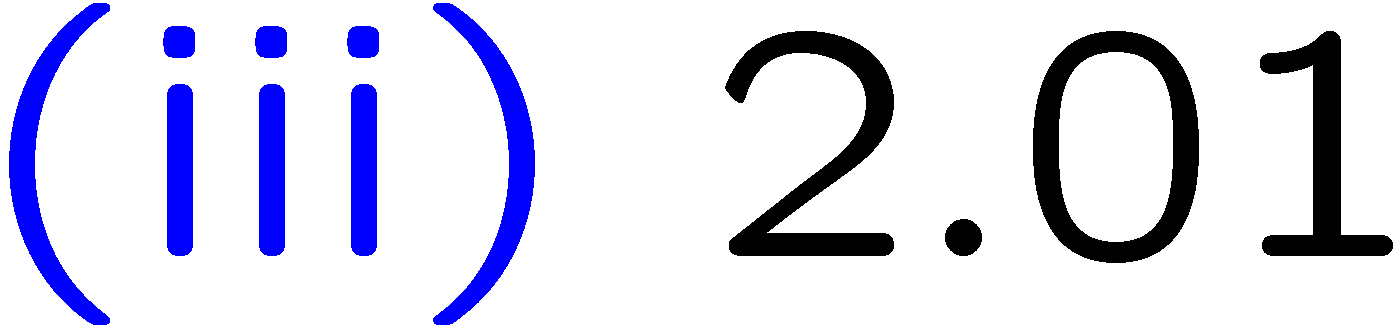 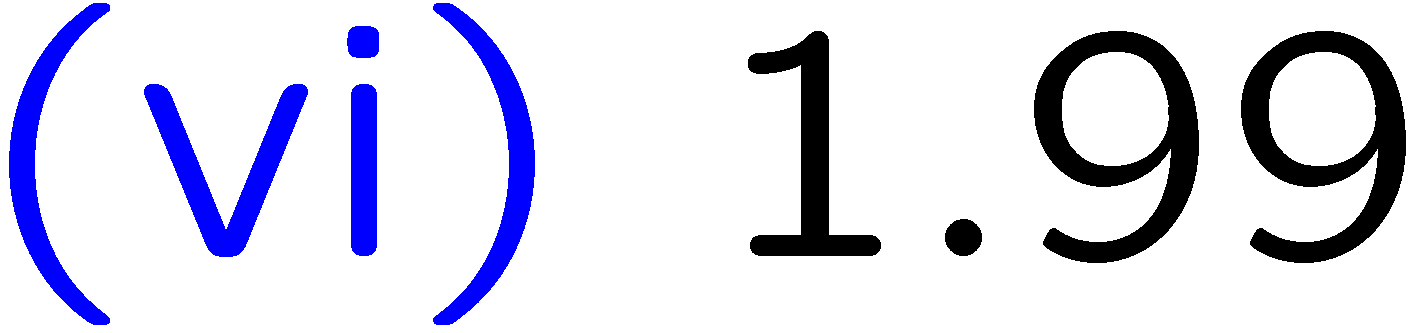 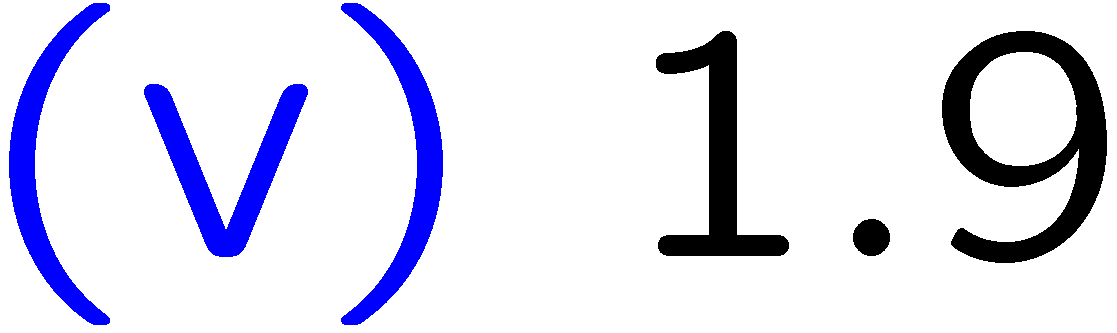 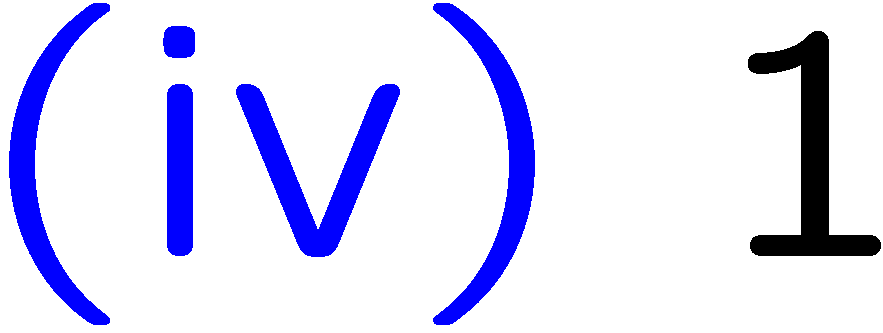 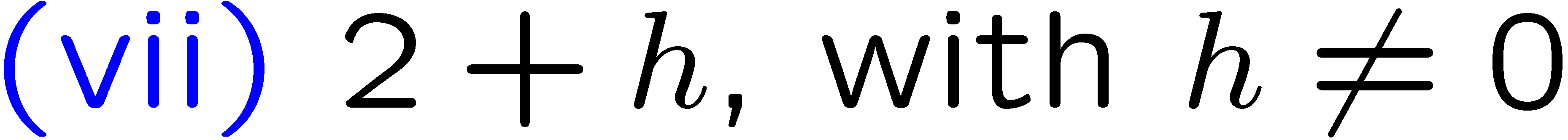 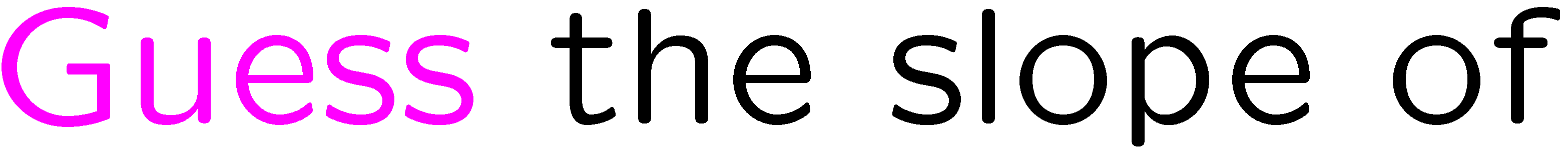 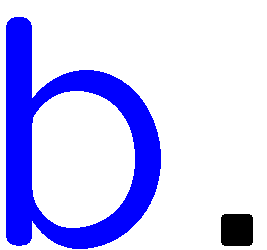 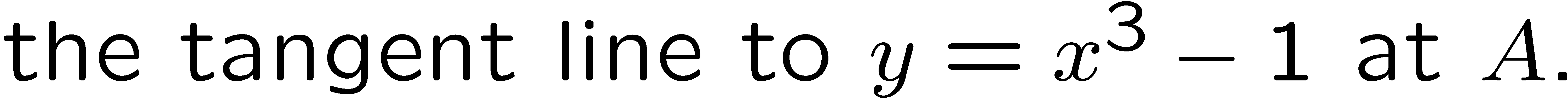 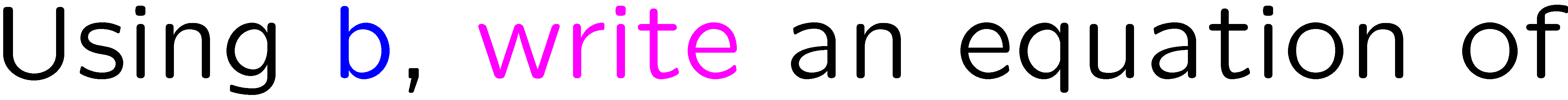 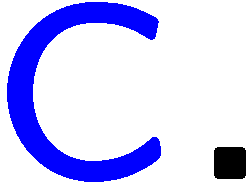 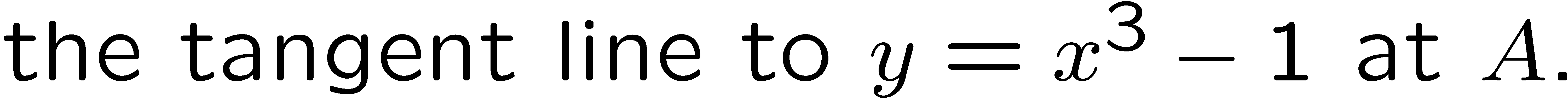 3
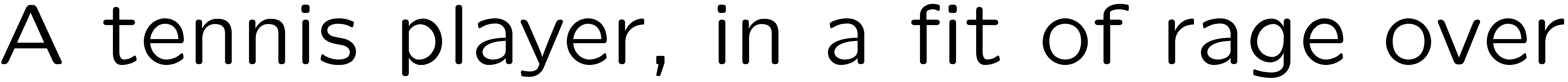 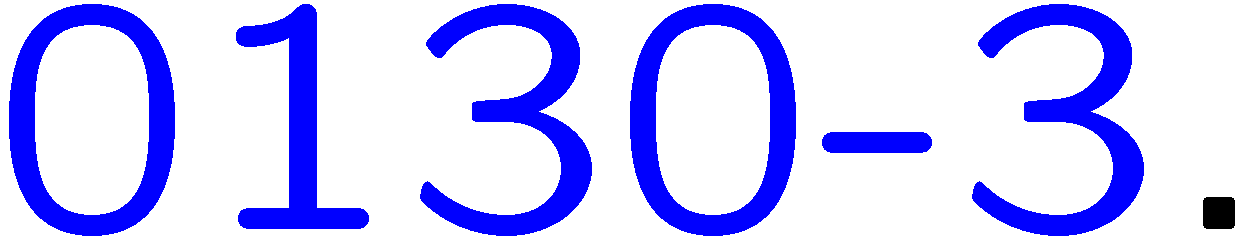 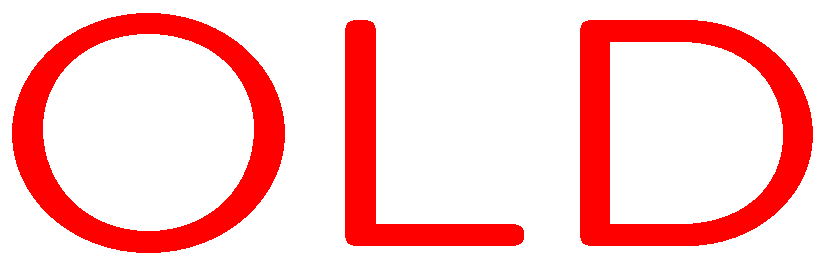 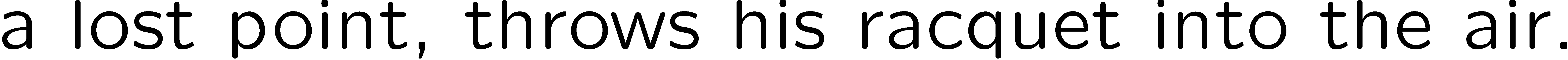 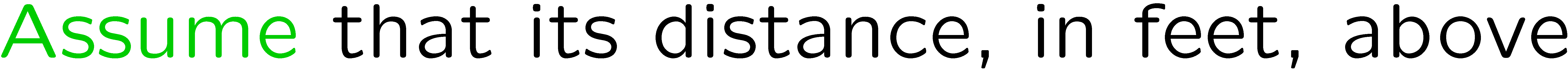 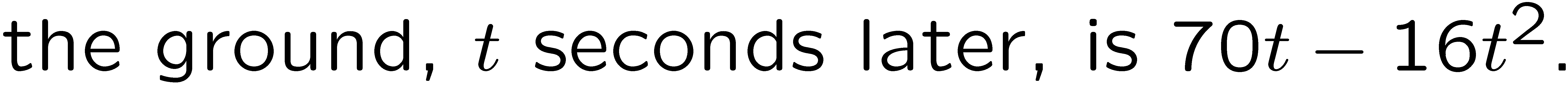 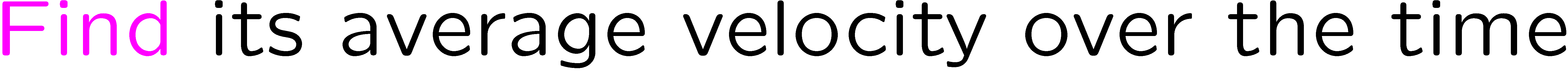 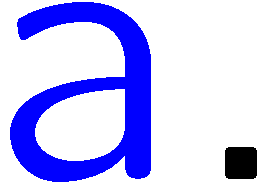 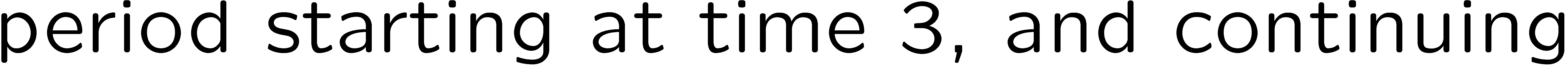 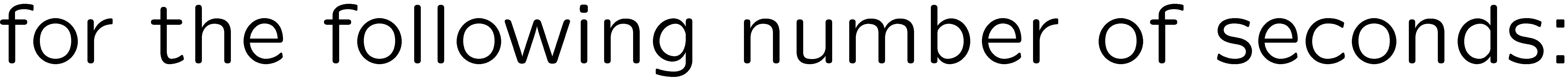 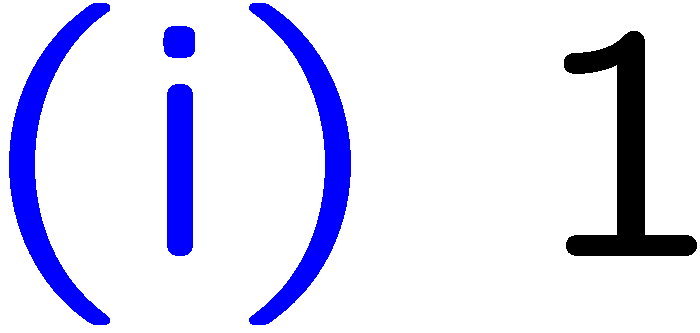 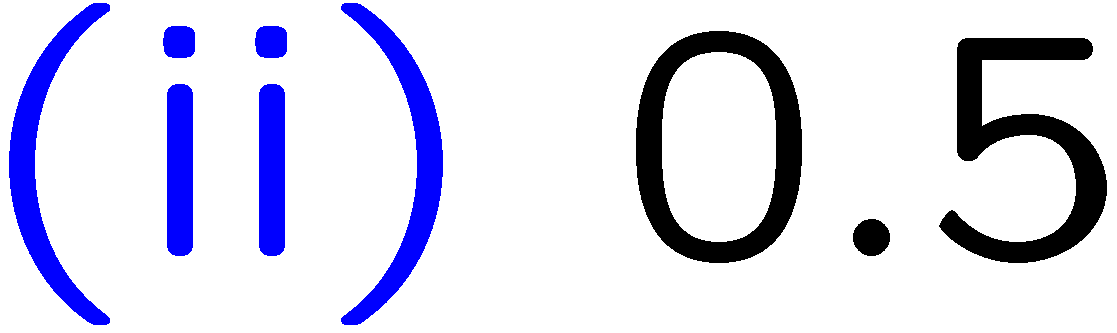 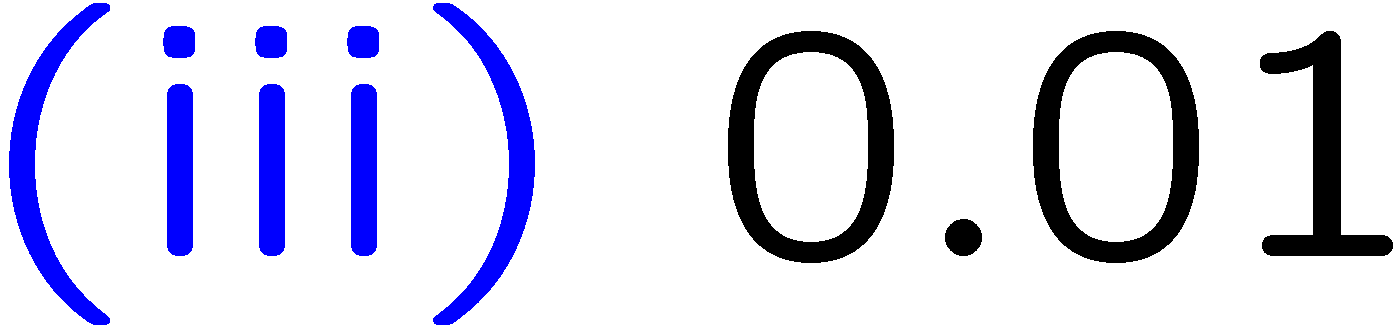 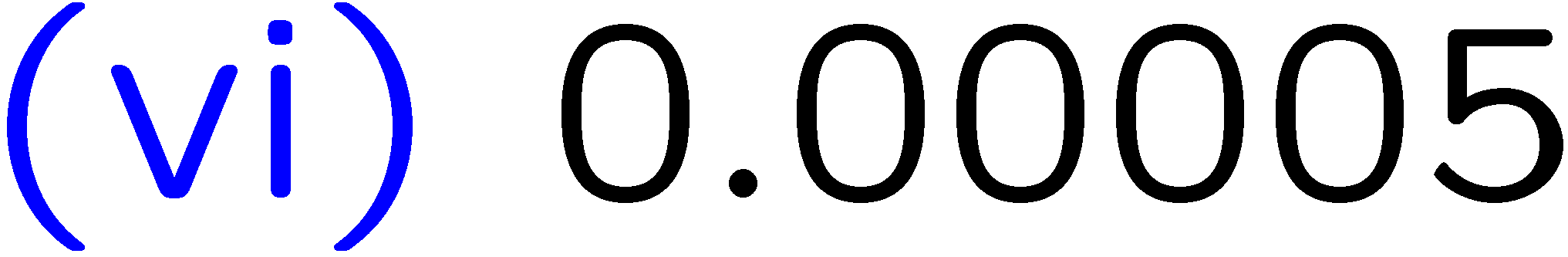 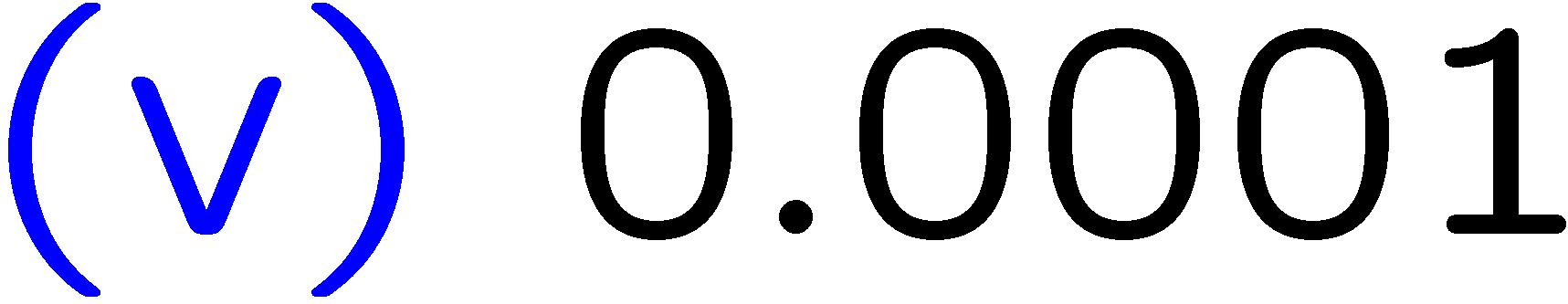 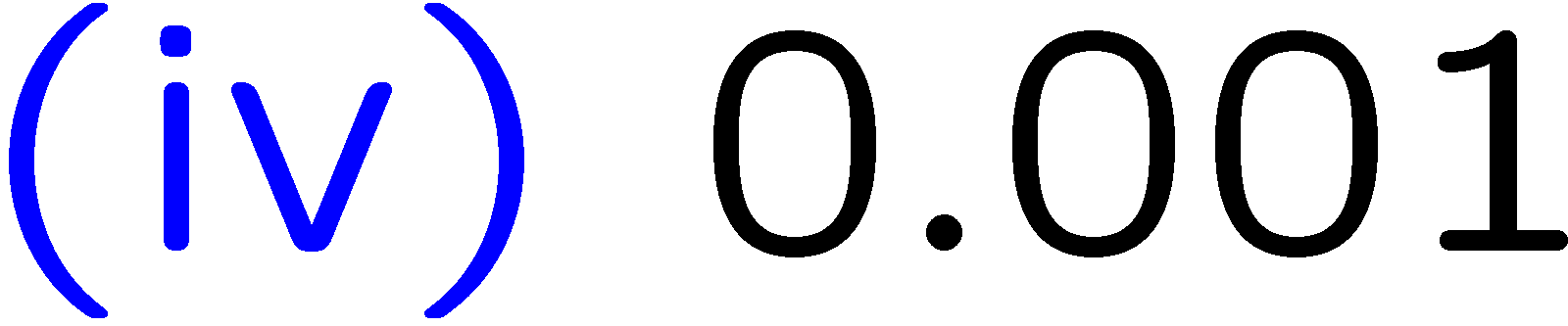 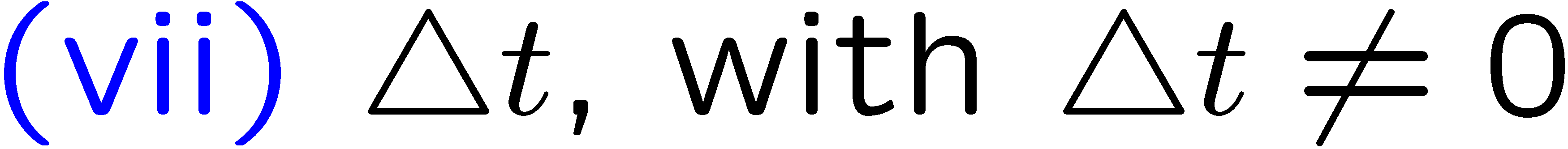 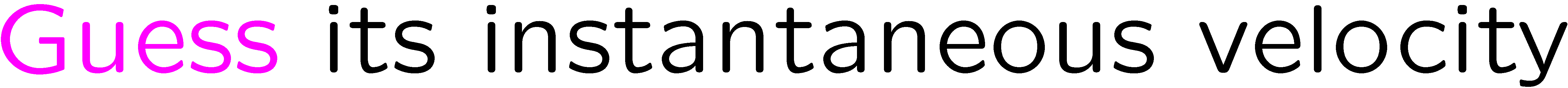 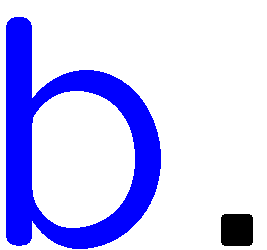 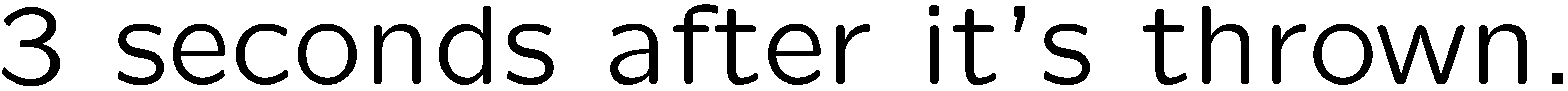 4